MODELLO DI PRESENTAZIONE DEL PIANO DI COMUNICAZIONE DI PROJECT MANAGEMENT
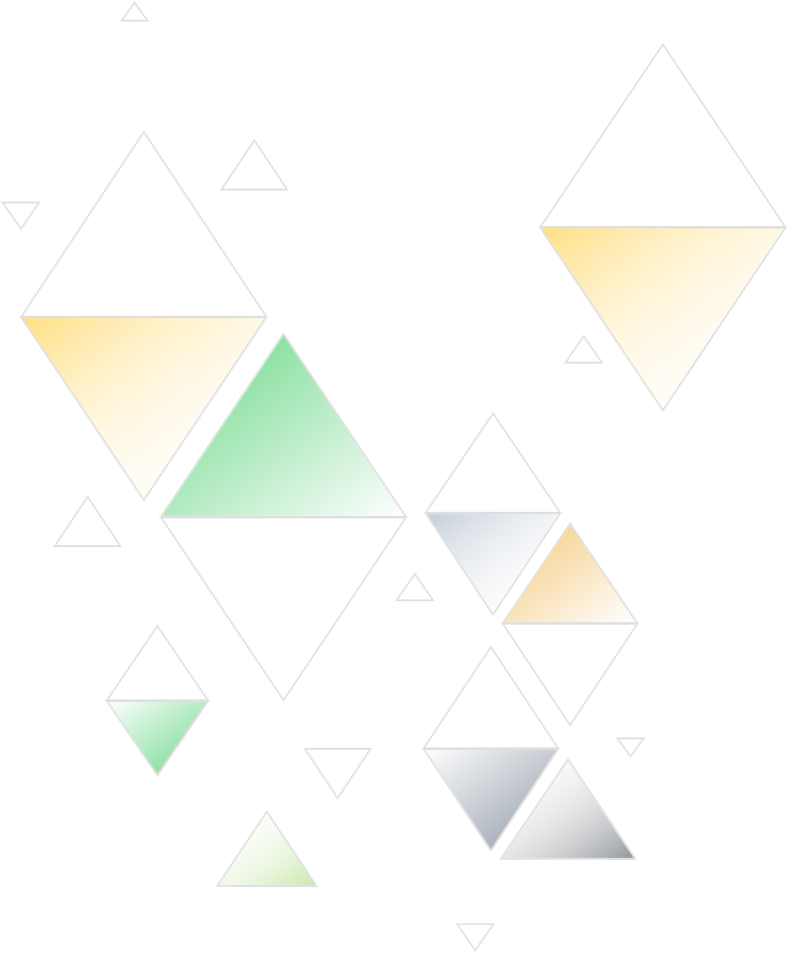 NOME DEL PROGETTO
PIANO DI COMUNICAZIONE
 




00/00/0000
PIANO DI COMUNICAZIONE
SOMMARIO
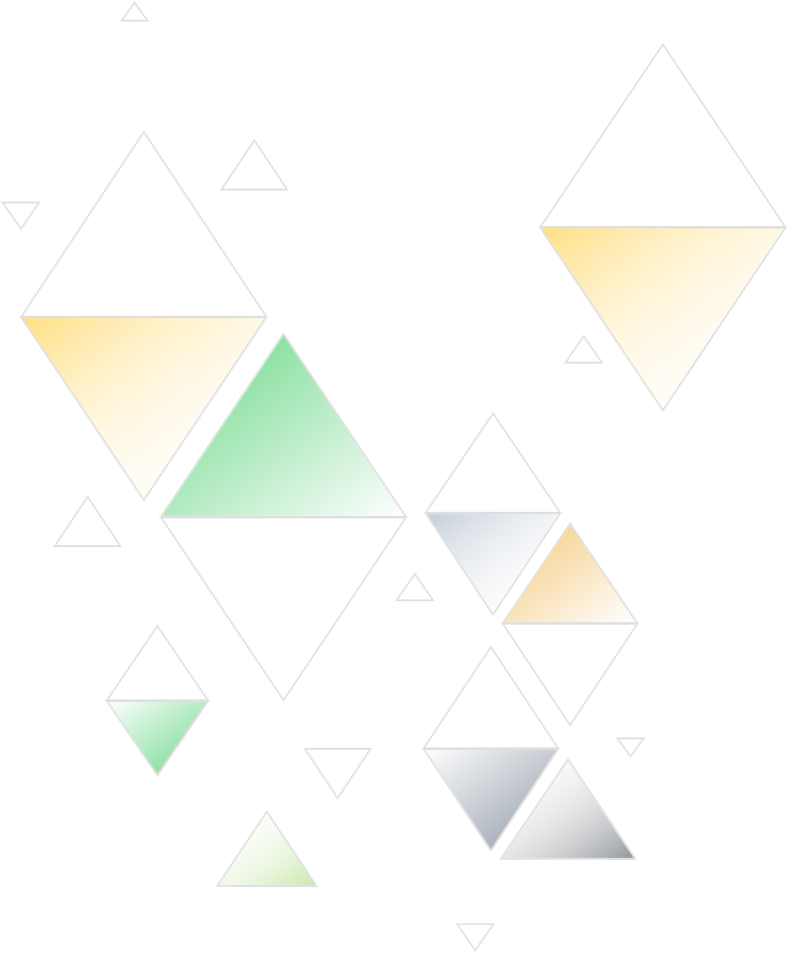 1
5
9
RUOLI E 
RESPONSABILITÀ
GLOSSARIO DEI TEMS
SCOPO
2
6
10
APPROCCIO ALLA GESTIONE DELLA COMUNICAZIONE
COMUNICAZIONE 
FABBISOGNO
APPROVAZIONE
3
7
VINCOLI DI COMUNICAZIONE
LINEE GUIDA PER LE RIUNIONI DI PROGETTO
4
8
REQUISITI DI COMUNICAZIONE DELLE PARTI INTERESSATE
ESCALATION DEL PROBLEMA
RELAZIONE DI PROGETTO
PIANO DI COMUNICAZIONE |   SOMMARIO
2. APPROCCIO ALLA GESTIONE DELLA COMUNICAZIONE
1. FINALITÀ
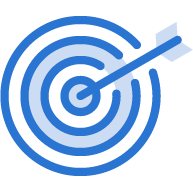 RELAZIONE DI PROGETTO
SCOPO + APPROCCIO ALLA GESTIONE DELLA COMUNICAZIONE
4. OBBLIGHI DI COMUNICAZIONE DELLE PARTI INTERESSATE
3. VINCOLI DI COMUNICAZIONE
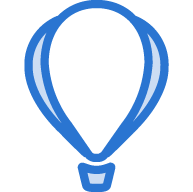 VINCOLI DI COMUNICAZIONE + REQUISITI DI COMUNICAZIONE DELLE PARTI INTERESSATE
RELAZIONE DI PROGETTO
MATRICE DEGLI STAKEHOLDER
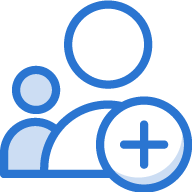 RELAZIONE DI PROGETTO
MATRICE DEGLI STAKEHOLDER
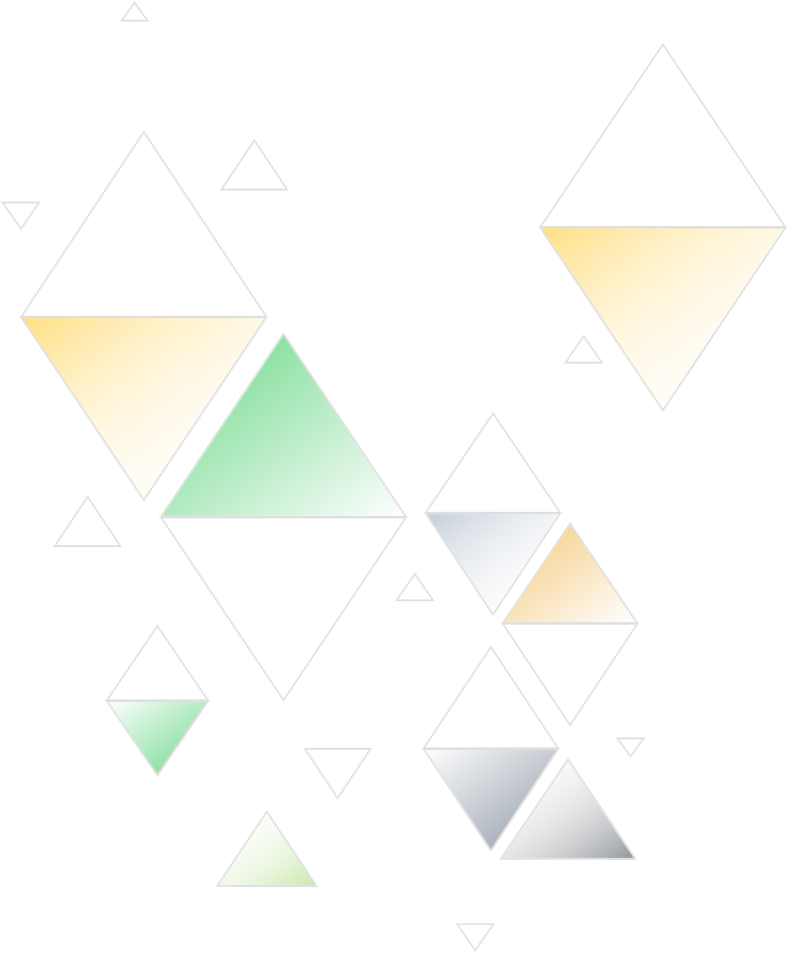 5. RUOLI E RESPONSABILITÀ
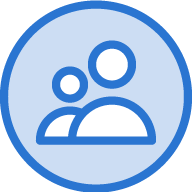 RELAZIONE DI PROGETTO
RUOLI E RESPONSABILITÀ
6. REQUISITI DI COMUNICAZIONE
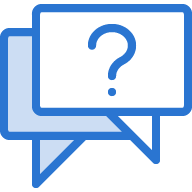 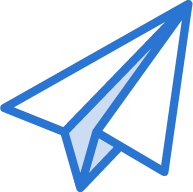 RELAZIONE DI PROGETTO
REQUISITI DI COMUNICAZIONE
7. LINEE GUIDA PER LE RIUNIONI DI PROGETTO
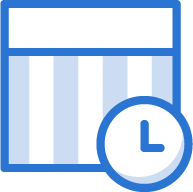 RELAZIONE DI PROGETTO
LINEE GUIDA PER LE RIUNIONI DI PROGETTO
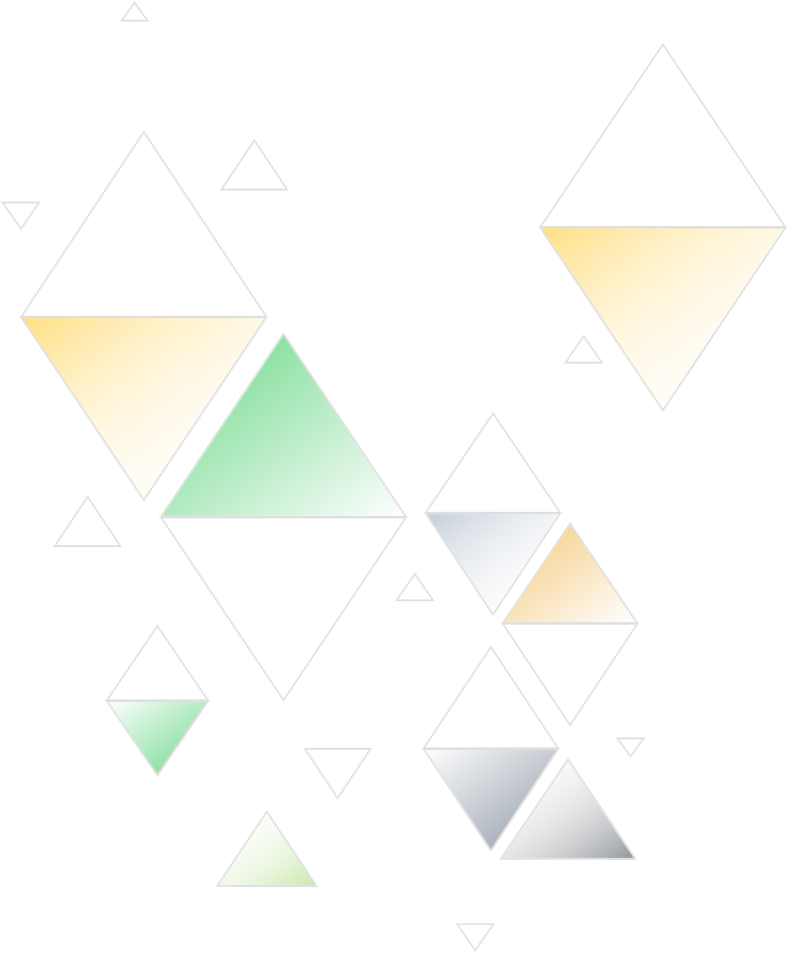 8. ESCALATION DEL PROBLEMA
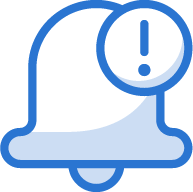 RELAZIONE DI PROGETTO
ESCALATION DEL PROBLEMA
9. GLOSSARIO DEI TERMINI
RELAZIONE DI PROGETTO
GLOSSARIO DEI TERMINI
10. APPROVAZIONE
APPROVATO DA
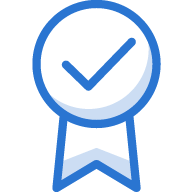 APPROVAZIONE